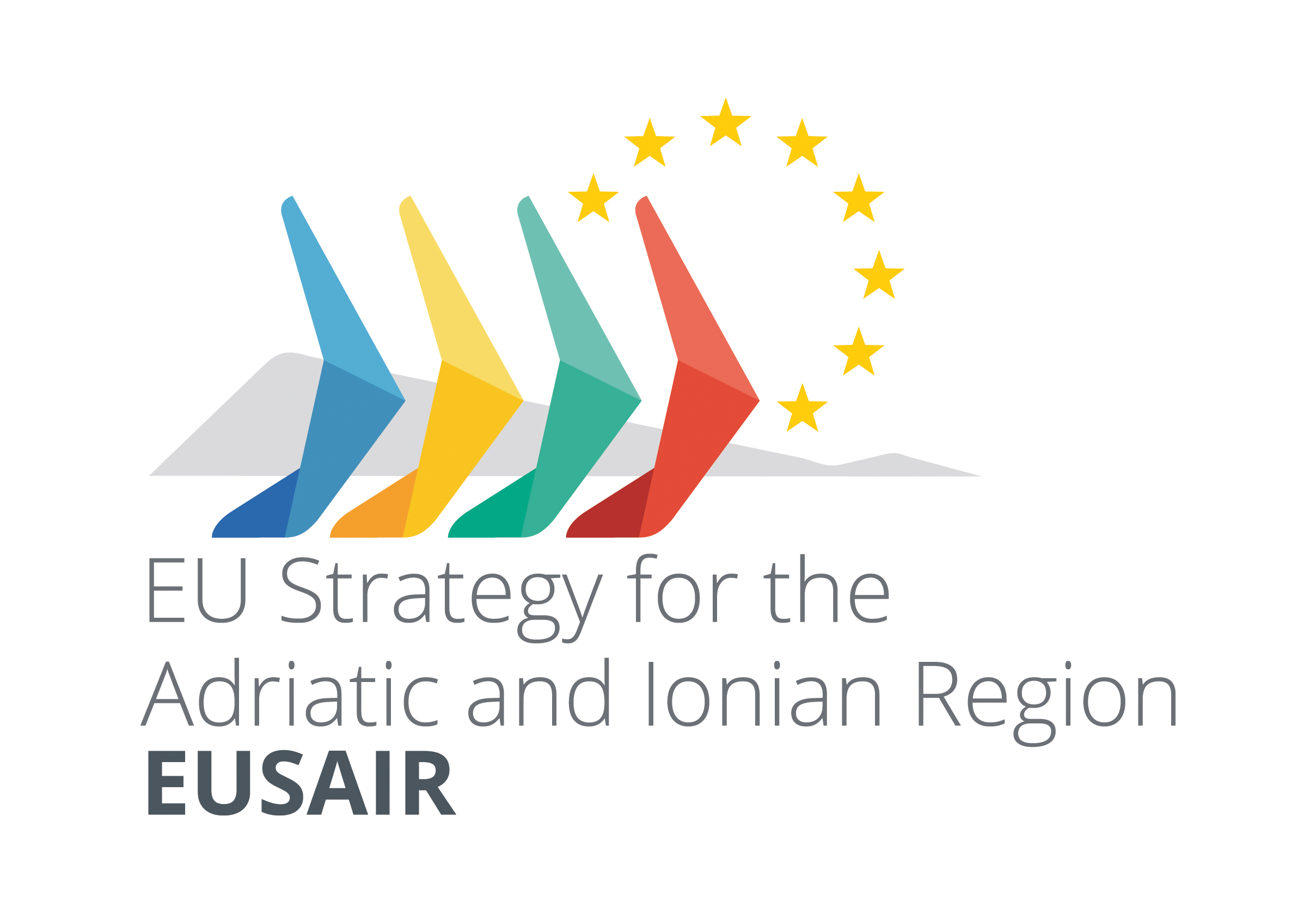 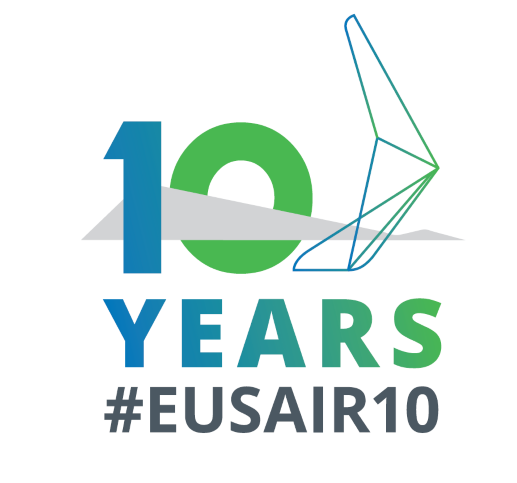 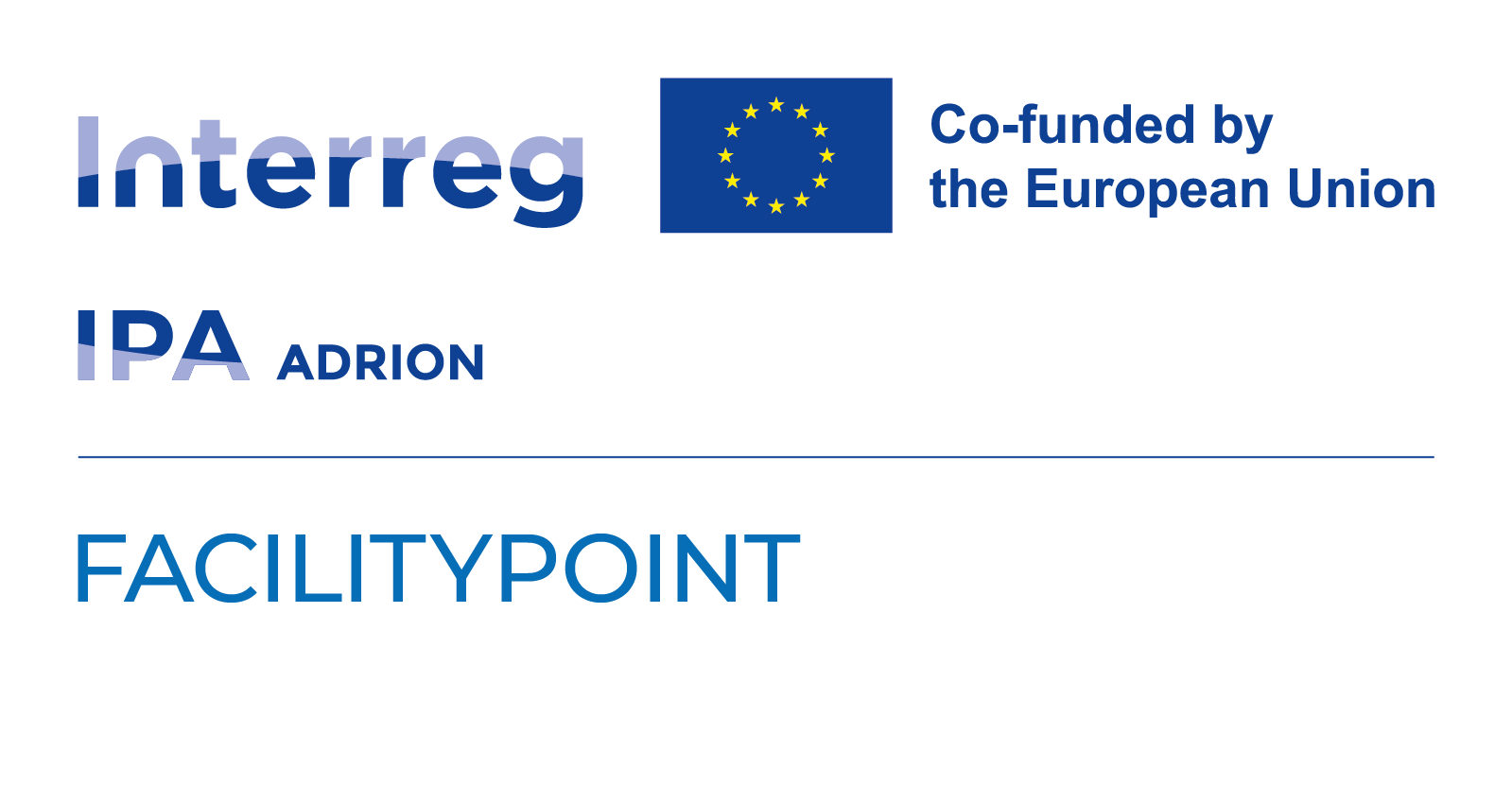 Latest achievements
Pillar/TSG
Technical meeting of Pillar Coordinators
Patras, 12 February 2025
Main TSG activities
(Please add here any highlights of TSG activities since the last PC Technical meeting or any special future activity. You are kindly asked to keep only 1 slide format for this topic – 5 minutes)
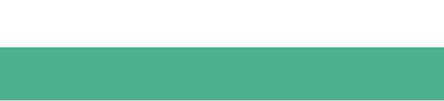 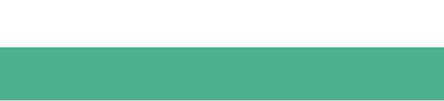 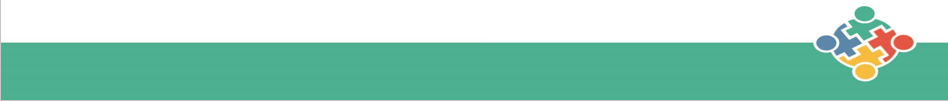 Main issues and needs for new AP implementation
(You are kindly asked to keep only 1 slide format for this topic – 5 minutes)
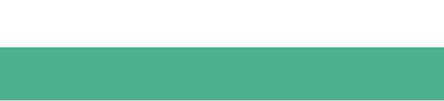 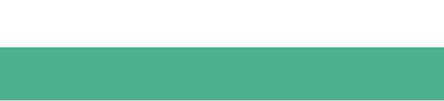 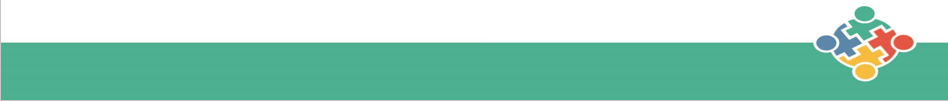 Thank you for your attention!
Strategic project EUSAIR FACILITY POINT is co-funded by the European Union through the 
Interreg IPA ADRION Programme 2021-2027